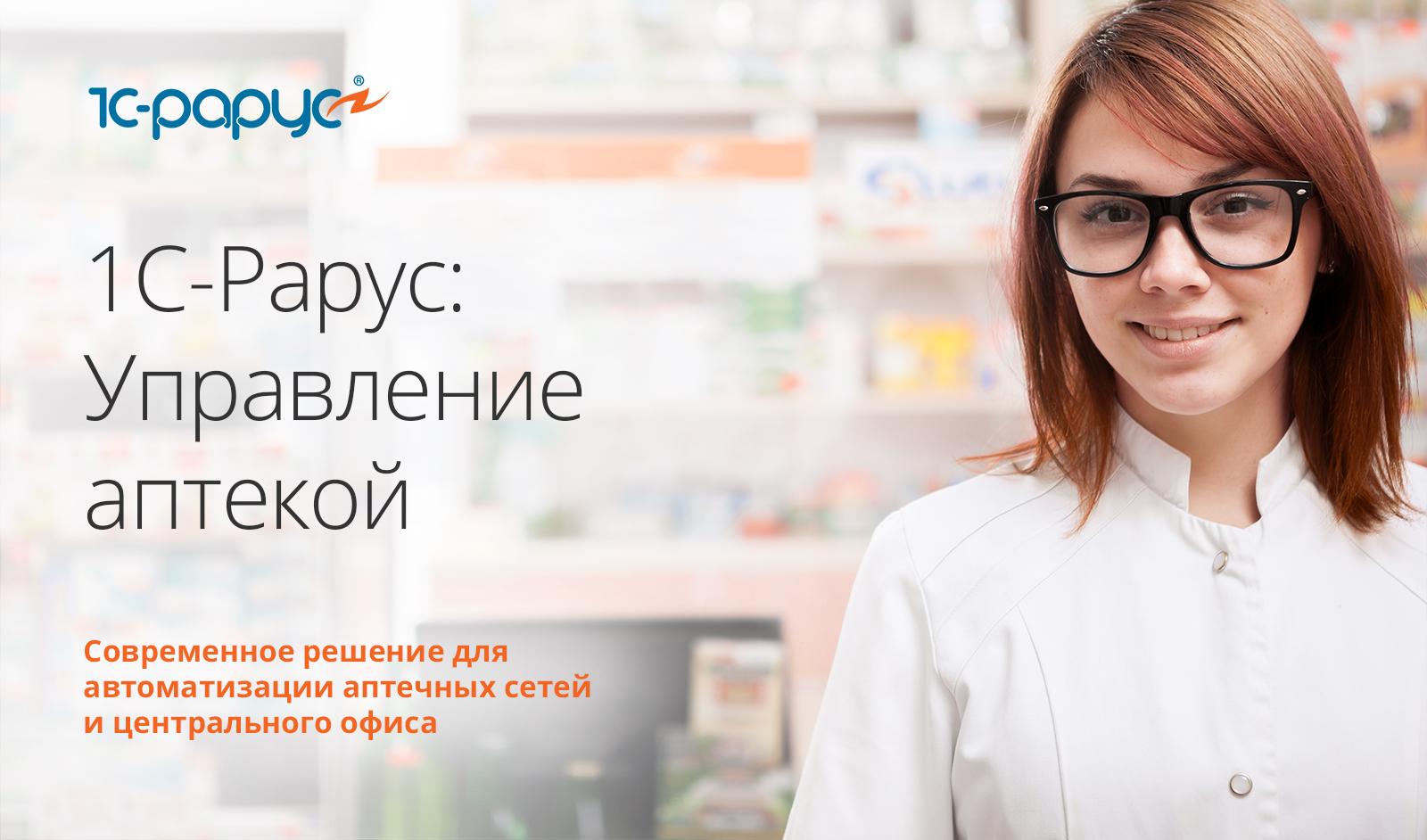 1С-Рарус: Управление аптекой
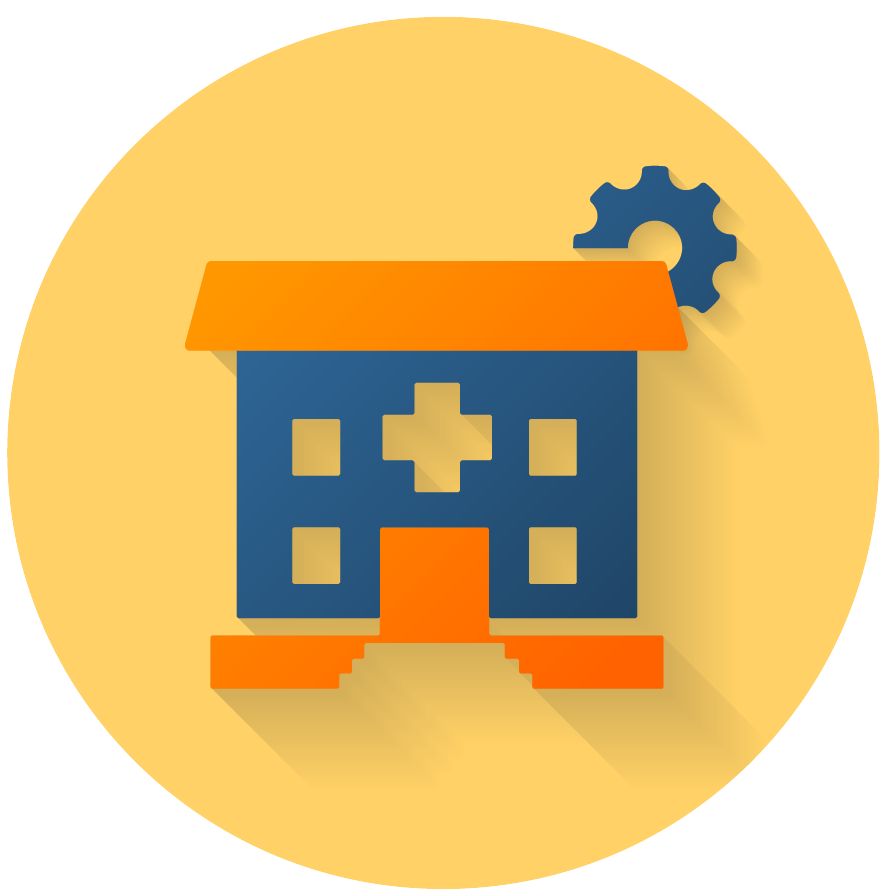 «1С-Рарус: Управление аптекой» – решение для центральных офисов аптечных сетей и крупных автономных аптек.  

Одна программа для целого комплекса задач: централизованных заказов и закупок, управления ценообразованием, контроля денежных средств и бюджета организации, консолидации и многомерного анализа данных по всей сети и создания гибкой отчетности в один клик.
Функциональные возможности
Закупки
Работа с номенклатурой поставщиков, анализ их прайс-листов, выбор оптимального поставщика, формирование и размещение заявок, контроль сроков поставки и оформление поступления, оплата поставщикам

Аналитика
Анализ и прогнозирование спроса с помощью множества источников, динамическая классификация продаж, мастер формирования заказов как метод анализа   

Ценообразование
Определение правил ценообразования, пороги срабатывания и фиксирование цен, контроль цен на ЖНВЛП 

Финансы
Планирование и учет денежных средств, управление взаиморасчетами,  анализ финансовых результатов, обмен с бухгалтерией
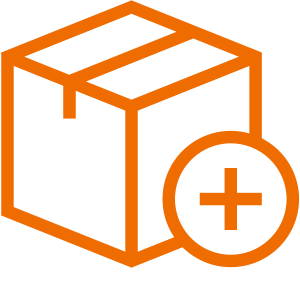 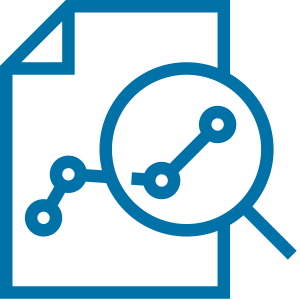 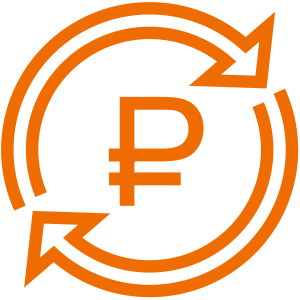 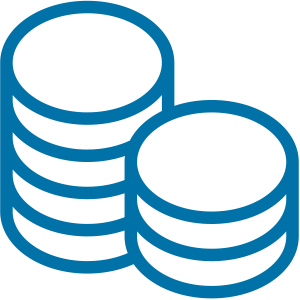 Закупки
Номенклатура поставщика
Информация о номенклатуре поставщика поможет проанализировать цены поставщиков и выбрать оптимального, сделать заказ поставщику, загрузить поступление товаров и услуг
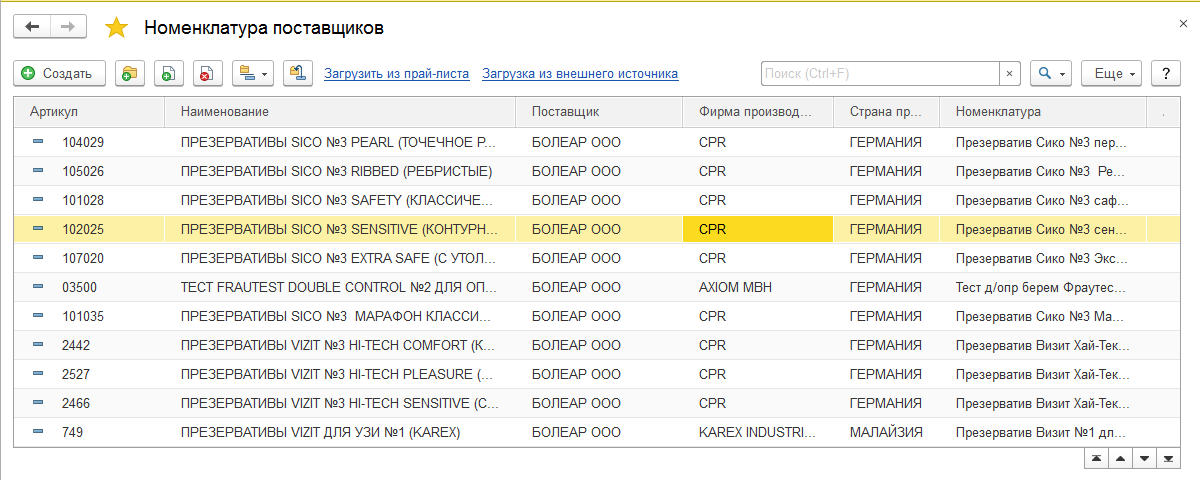 Создание номенклатуры
Автоматическое создание при загрузке прайс-листов и накладных поставщика, ручное заведение путем создания новых страниц
Сопоставление номенклатуры
Сравнение по заводским штрихкодам, при помощи загрузки из внешнего источника, по данным поставщика другого региона, вручную и с помощью помощника сопоставления
Закупки
Помощник сопоставления номенклатуры
Список текущих сопоставлений с указанием текущего количество «связок» 

Отборы по списку номенклатуры, прайс-листам и сопоставленной номенклатуре
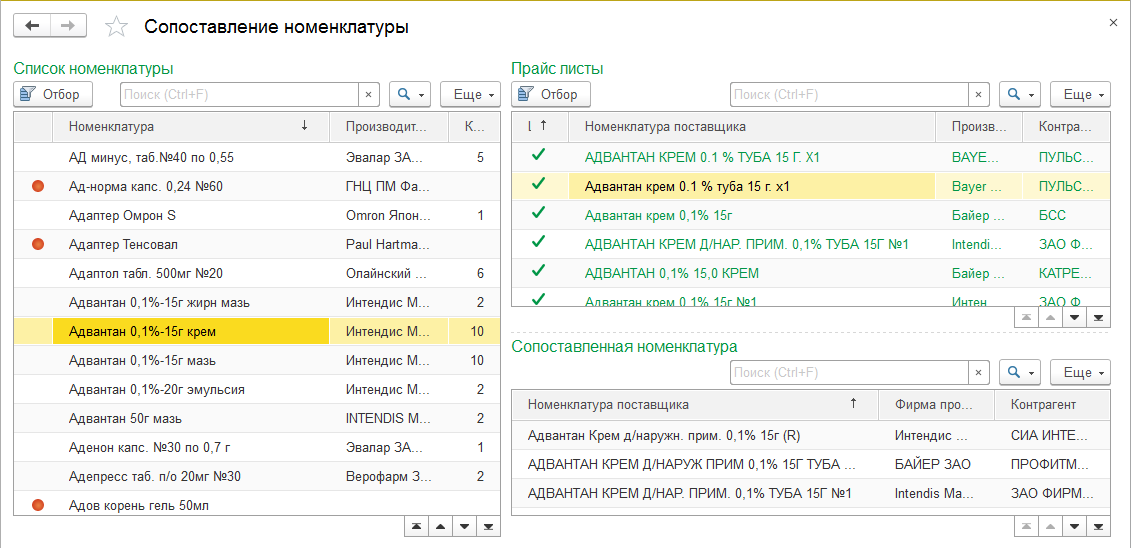 «Связка» номенклатуры                 с номенклатурой поставщика         в один клик

Поиск совпадений по заводским штрих-кодам

Индикация в списке номенклатуры 

Отображение номенклатуры,         у которой нет ни одной связки
Закупки
Прайс-листы поставщика
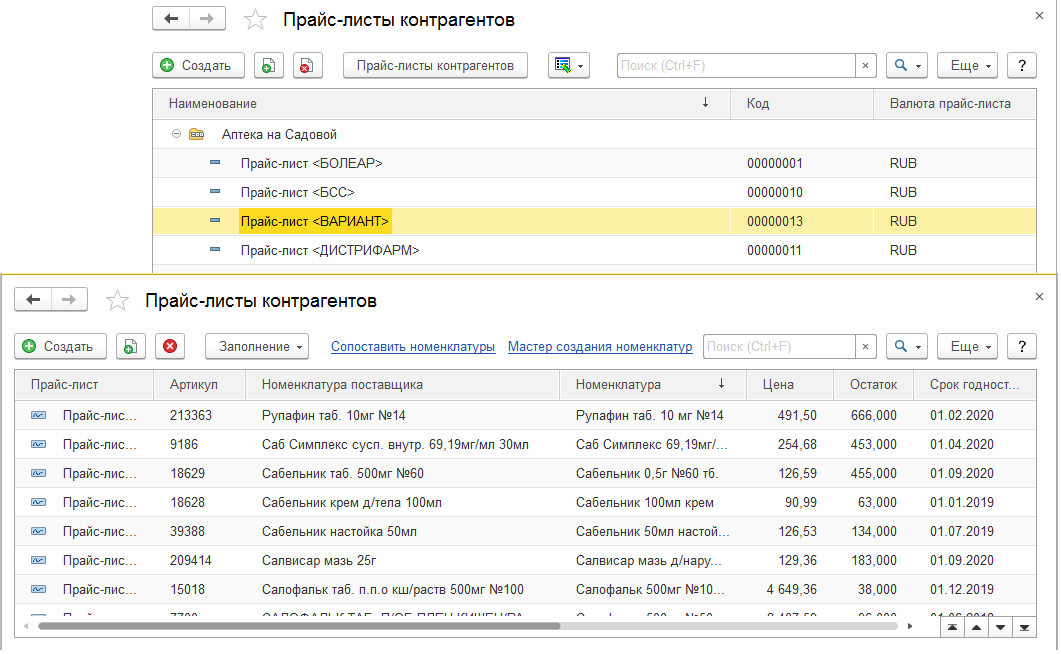 Прайс-листы загружаются в систему вручную из внешнего файла (txt, dbf, xls) или автоматически по заданному расписанию (с каталога на диске, ftp, почты, http)

В прайс-листе фиксируется:
номенклатура поставщика
производитель
срок годности
цена
остаток
минимальный заказ
Настройка загрузки прайс-листов по расписанию
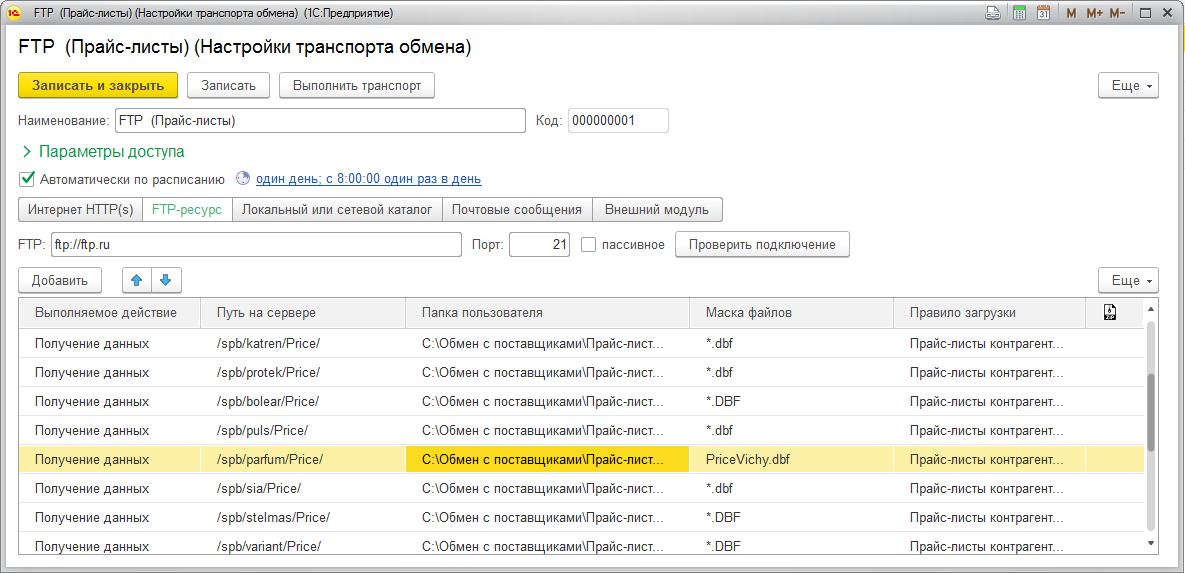 Анализ и прогнозирование спроса
ABC/XYZ-анализы
АВС-анализ продаж: 
по объему продаж  («сумма выручки» ) 
показывает распределение товаров с точки зрения востребованности (спроса) товара покупателем 
по марже (прибыли) ( «сумма прибыли»)
 позволяет разделять товары по степени вклада в общую прибыль предприятия
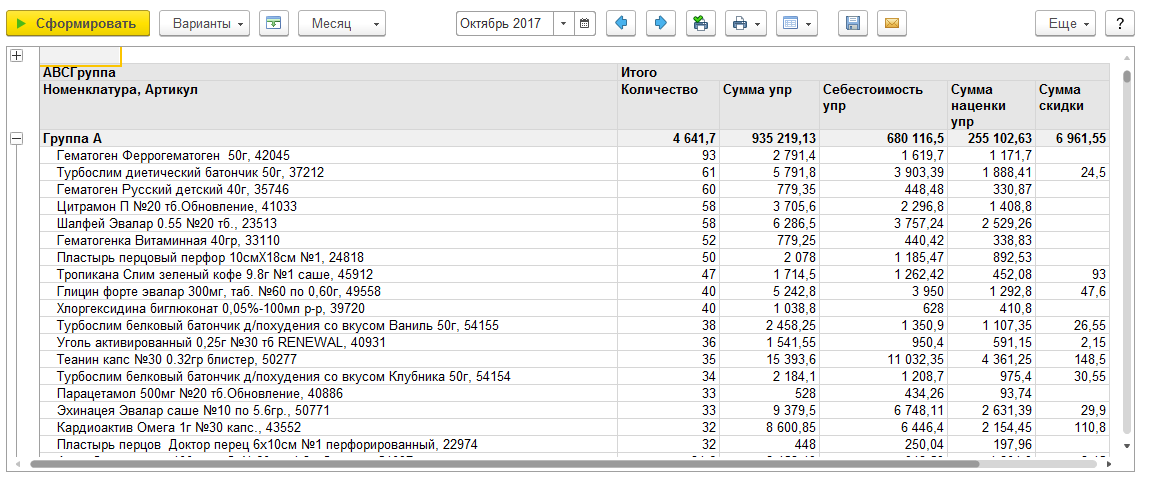 Анализ и прогнозирование спроса
ABC/XYZ-анализы
XYZ-анализ продаж  позволяет определить стабильность продаж товаров
X – стабильное потребление
Y – известные тенденции
Z – нерегулярное потребление
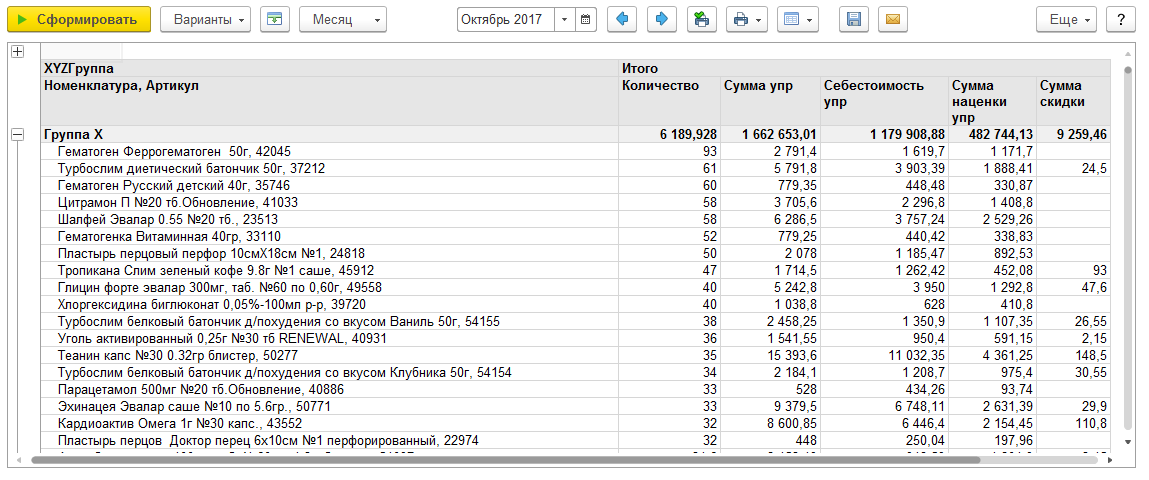 Анализ и прогнозирование спроса
ABC/XYZ-анализы
Интегрированный ABC/XYZ-анализ
AX – оптимальный запас товаров
AZ – по запросам со страховым запасом
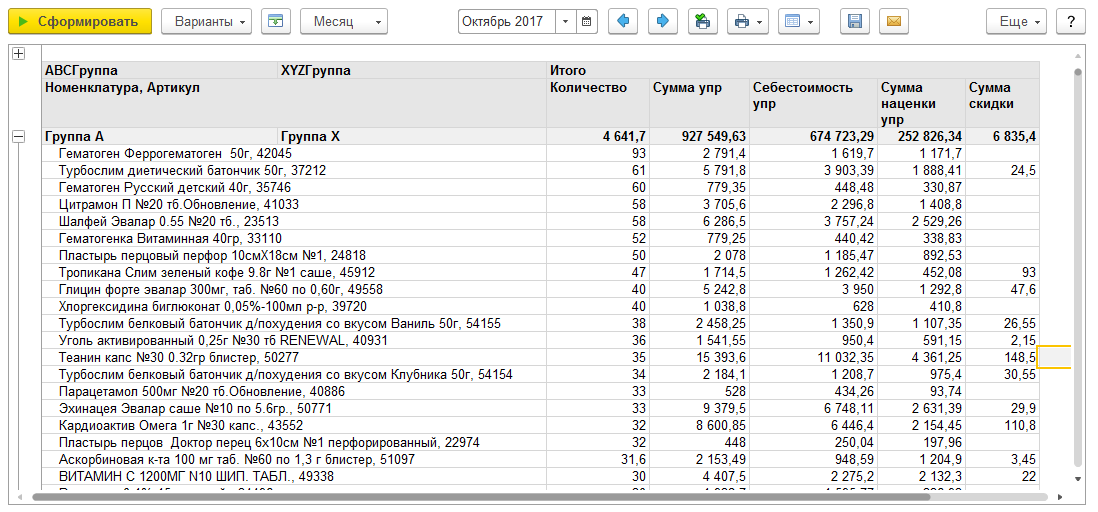 Анализ и прогнозирование спроса
Источники для анализа
Объем продаж за выбранный период
Минимальный остаток товара по ассортиментной матрице
Внутренние заказы от торговых точек
Заказы покупателей
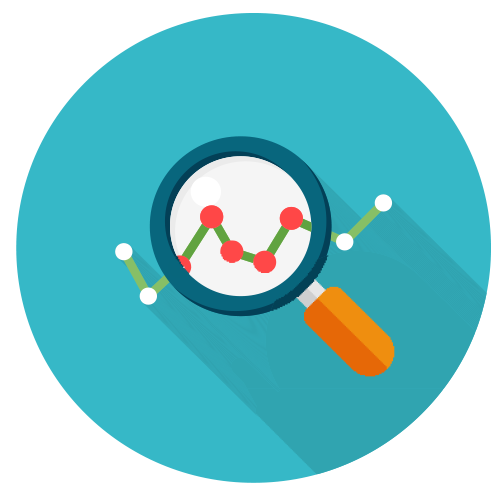 Предусмотрена возможность объединения источников (выбор максимально возможного значения) и учет всех источников по их совокупности.
Прогнозирование спроса может быть составлено по разным подразделениям. Например:

При открытии новой аптеки или вводе новых позиций в ассортимент используется прогноз по ассортиментной матрице и минимальному остатку.

При ежедневном заказе используется объем продаж за предыдущий период, внутренние заказы от торговых точек.
Анализ и прогнозирование спроса
Мастер формирования заказов поставщикам
Мастер формирования заказов поставщикам поможет сформировать потребность в товарах и оформить заказ.
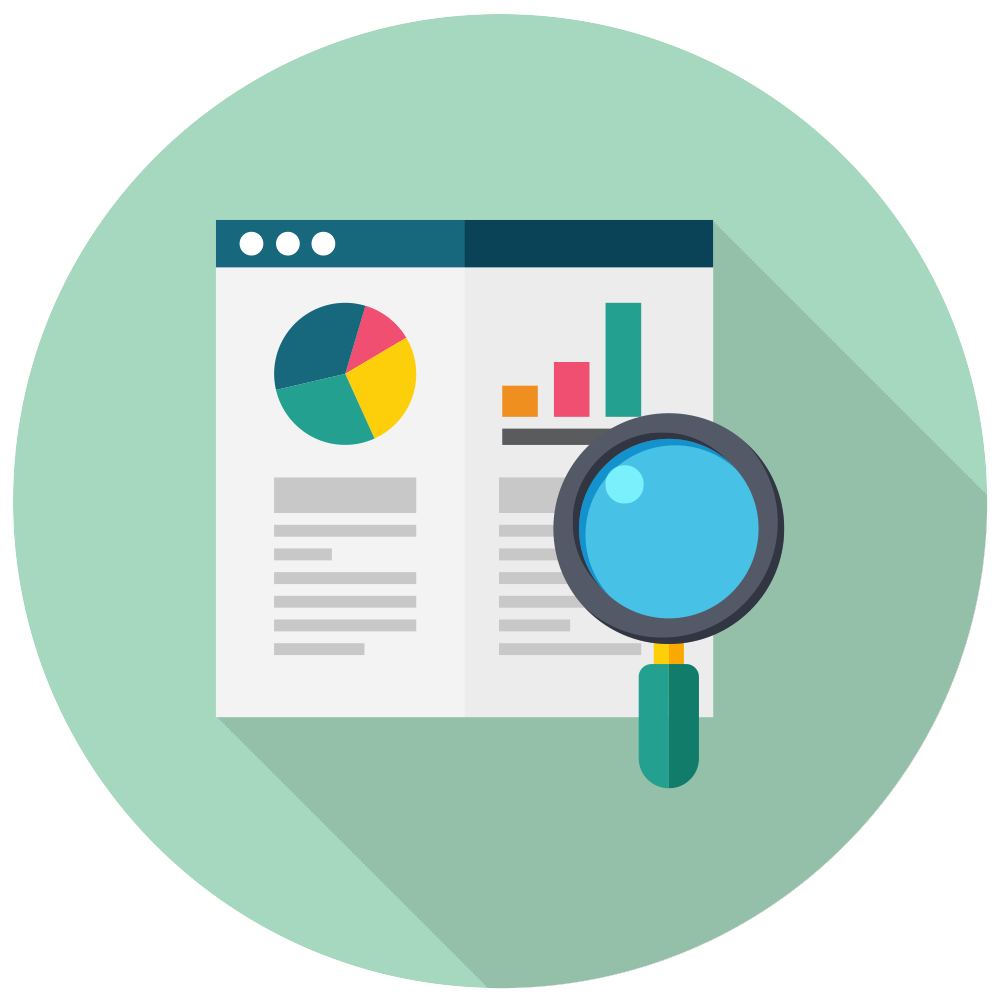 Данные для анализа

Сформированная потребность на основе прогнозных данных

Распределение товаров между поставщиками по выбранной стратегии

Формирование заказов поставщикам
Анализ и прогнозирование спроса
Мастер формирования заказов поставщикам. Оценка потребности
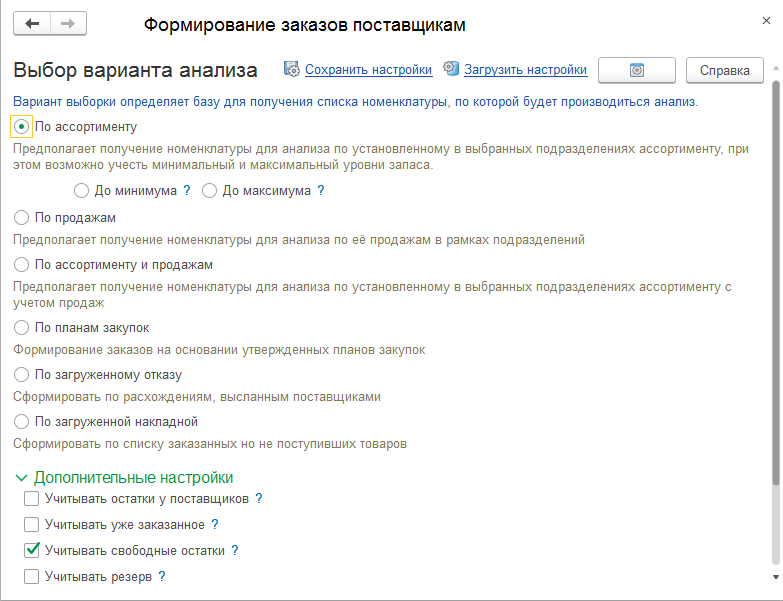 Несколько стратегий анализа:

По заданному ассортименту торговой точки при вводе новых товаров или при открытии аптек:
– до минимального остатка
– до максимального остатка

По данным продаж предыдущего периода при регулярном заказе товаров

По заданному ассортименту и данным предыдущих продаж при регулярном заказе и вводе нового ассортимента
Анализ и прогнозирование спроса
Мастер формирования заказов поставщикам. Оценка потребности
Настройки дополнительных параметров, алгоритмов прогнозирования и сегментирования
Анализ по ассортименту
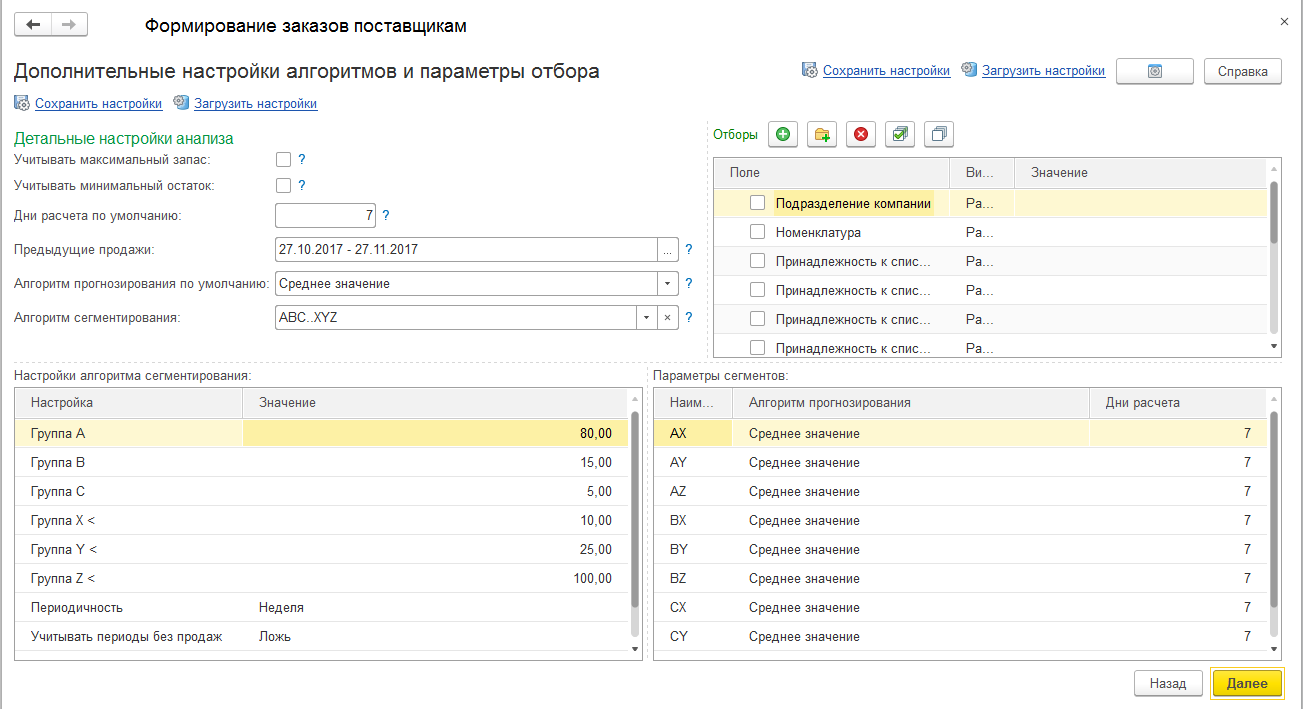 дополнительные отборы                  по подразделению, группе                 и свойствам номенклатуры
Анализ по продажам
изменение расчетного значения      до минимального или максимального остатка, 
выбор алгоритмов прогнозирования продаж и сегментирования номенклатуры, 
определение количества дней       для расчета заказа и периода анализа продаж
Анализ и прогнозирование спроса
Мастер формирования заказов поставщикам. Оценка потребности
Алгоритмы прогнозирования
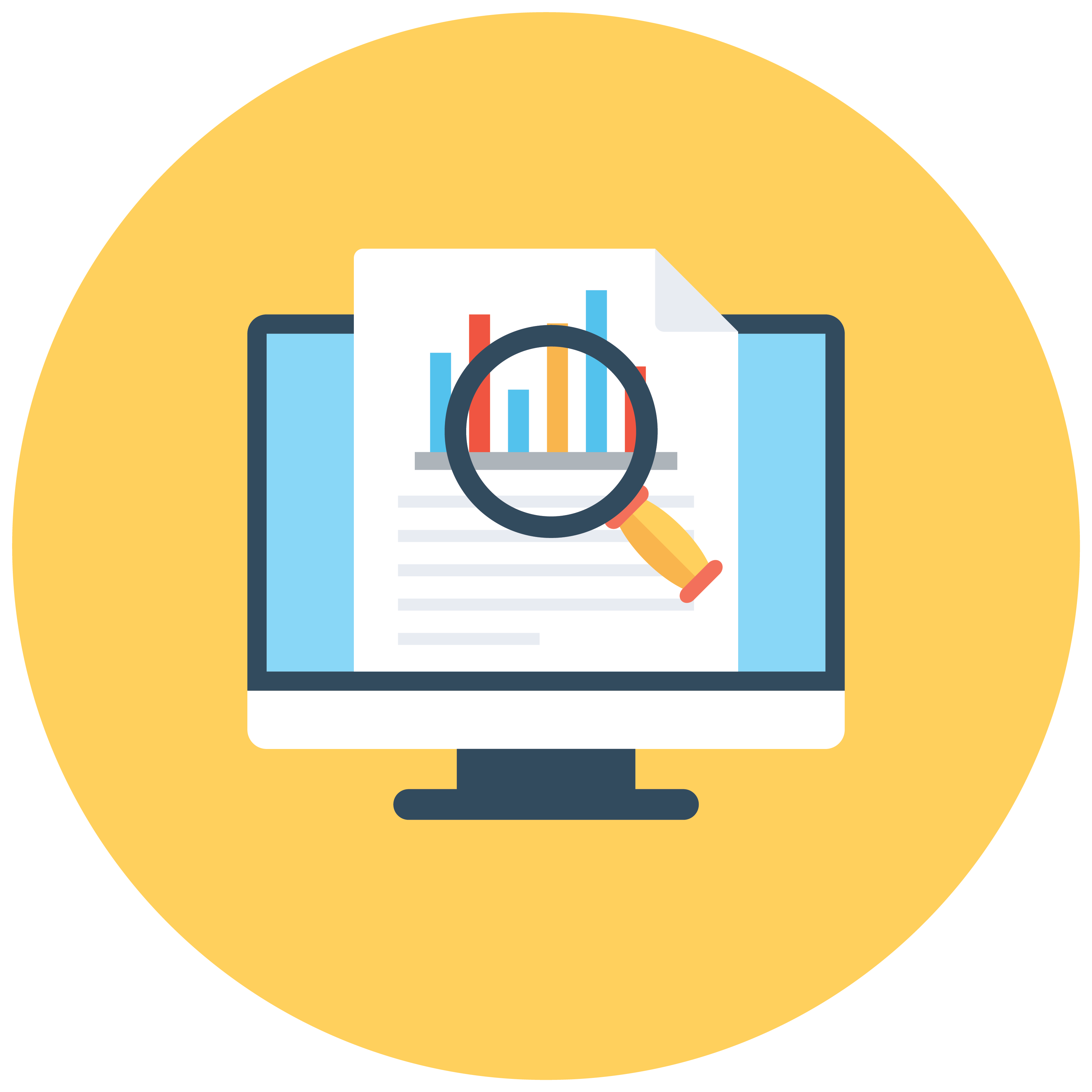 Среднее значение за период
– без учета наличия остатков в период продаж
– с учетом наличия остатков в период продаж
Линейная зависимость
Полином
Сглаживание
– без учета наличия остатков в период продаж
– с учетом наличия остатков в период продаж
Алгоритмы сегментирования
ABC
ABC-XYZ
Анализ и прогнозирование спроса
Мастер формирования заказов поставщикам. Оценка потребности
Возможность указать алгоритм прогнозирования и количество дней заказа для каждого сегмента. Например, для сегментирования ABC-XYZ:

АX, BX – высокий товарооборот, хорошо прогнозируются:
Объемно-календарное планирование, прогноз спроса. Стратегия: линейная зависимость или полином.
AY, BY – высокий товарооборот, недостаточная стабильность:
Объемно-календарное планирование, страховой запас. Стратегия: линейная зависимость или полином.
AZ, BZ – высокий товарооборот, низкая прогнозируемость:
Заказ под заказ, страховой запас. Стратегия: среднее значение с учетом остатка. Минимальный остаток.
CX – низкий товарооборот, хорошо прогнозируются:
Точка перезаказа, фиксированный интервал между заказами. Стратегия: среднее значение с учетом остатка. 
CY – низкий товарооборот, недостаточная стабильность:
Точка перезаказа, фиксированный размер заказа. Стратегия: среднее значение. Минимальный остаток.
CZ – новые товары, непостоянный спрос:
Заказ под заказ. Стратегия: среднее значение. Минимальный остаток.
Анализ и прогнозирование спроса
Мастер формирования заказов поставщикам. Оценка потребности
Хранение результатов анализа по подразделением для просмотра, корректировки и утверждения
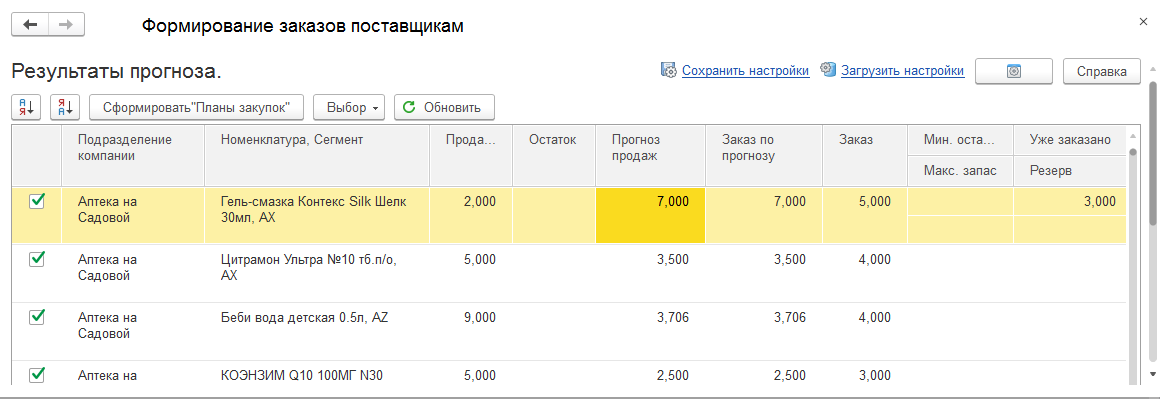 Анализ и прогнозирование спроса
Мастер формирования заказов поставщикам. Оценка поставщиков
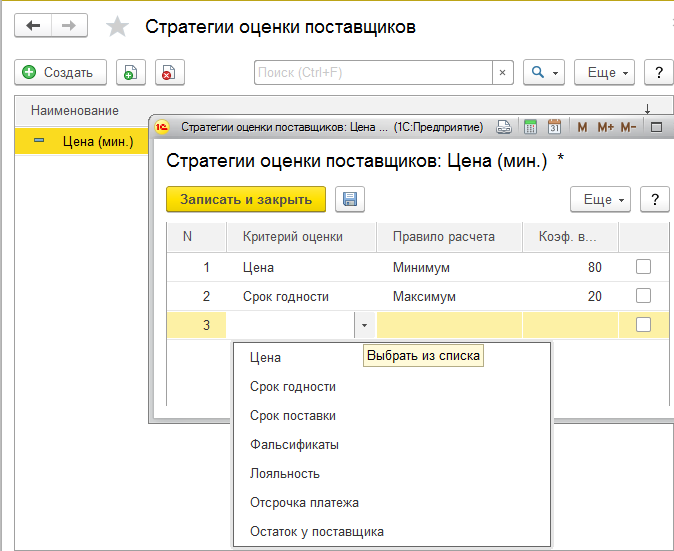 Критерии оценки по прайс-листу поставщика:
цена 
срок годности 
остаток у поставщика 

Весовые параметры контрагента:
фальсификаты
лояльность
отсрочка 

Правила расчета:
минимальное значение критерия
максимальное значение критерия
Анализ и прогнозирование спроса
Мастер формирования заказов поставщикам. Оценка поставщиков
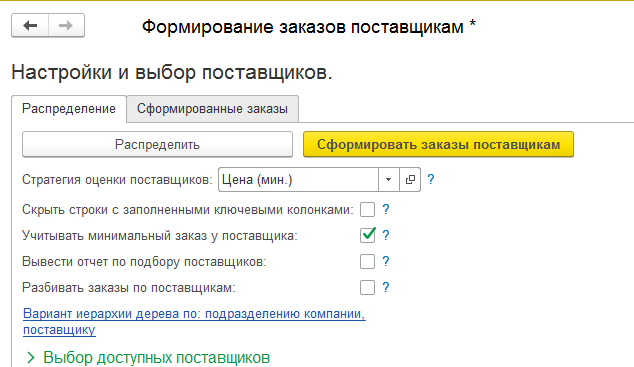 Распределение товаров между поставщиками согласно:

стратегии оценки поставщика

указанию списка доступных поставщиков для оценки

основному поставщику, заданному           в настройках карточки номенклатуры
Анализ и прогнозирование спроса
Мастер формирования заказов поставщикам. Оценка поставщиков
Формирование заказов после распределения между поставщиками
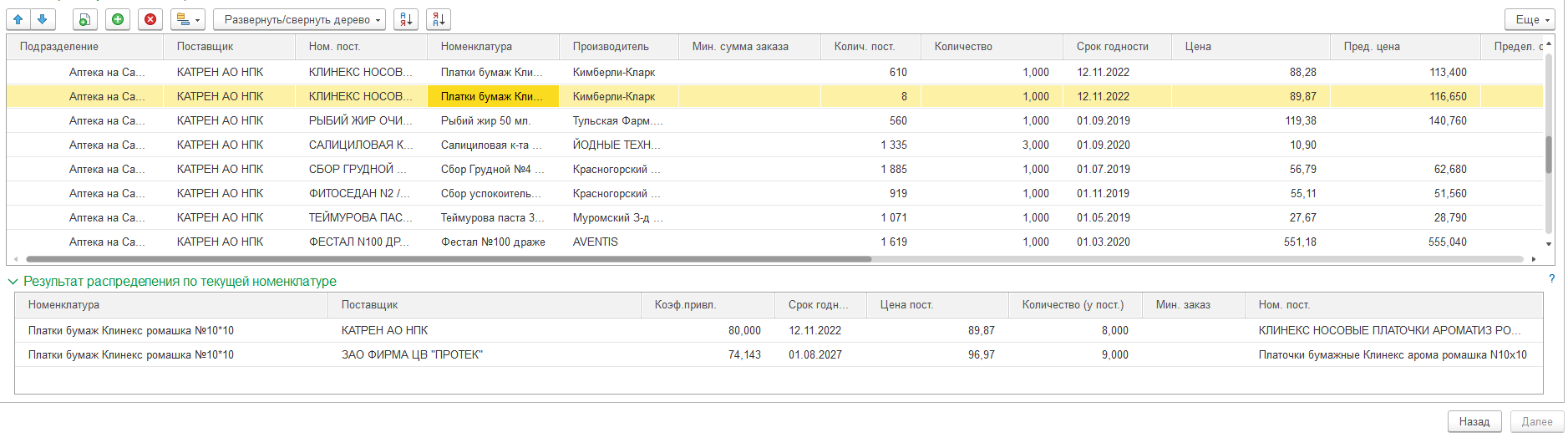 Закупки 
Заказы поставщикам
Оформление заказа
Согласование заказа
Корректировка заказа
Закрытие заказа
Оформление финансовых документов
Подтверждение заказа
Фактическое поступление
Закупки 
Заказы поставщикам
Плановый срок поставки в днях задается в карточке контрагента

Плановая дата поставки автоматически рассчитывается              и фиксируется в заказе поставщику

Информация о текущем состоянии заказов и просроченным заказам хранится в отчете «Состояние заказов поставщикам» 

Предусмотрена возможность автоматического закрытия просроченных заказов
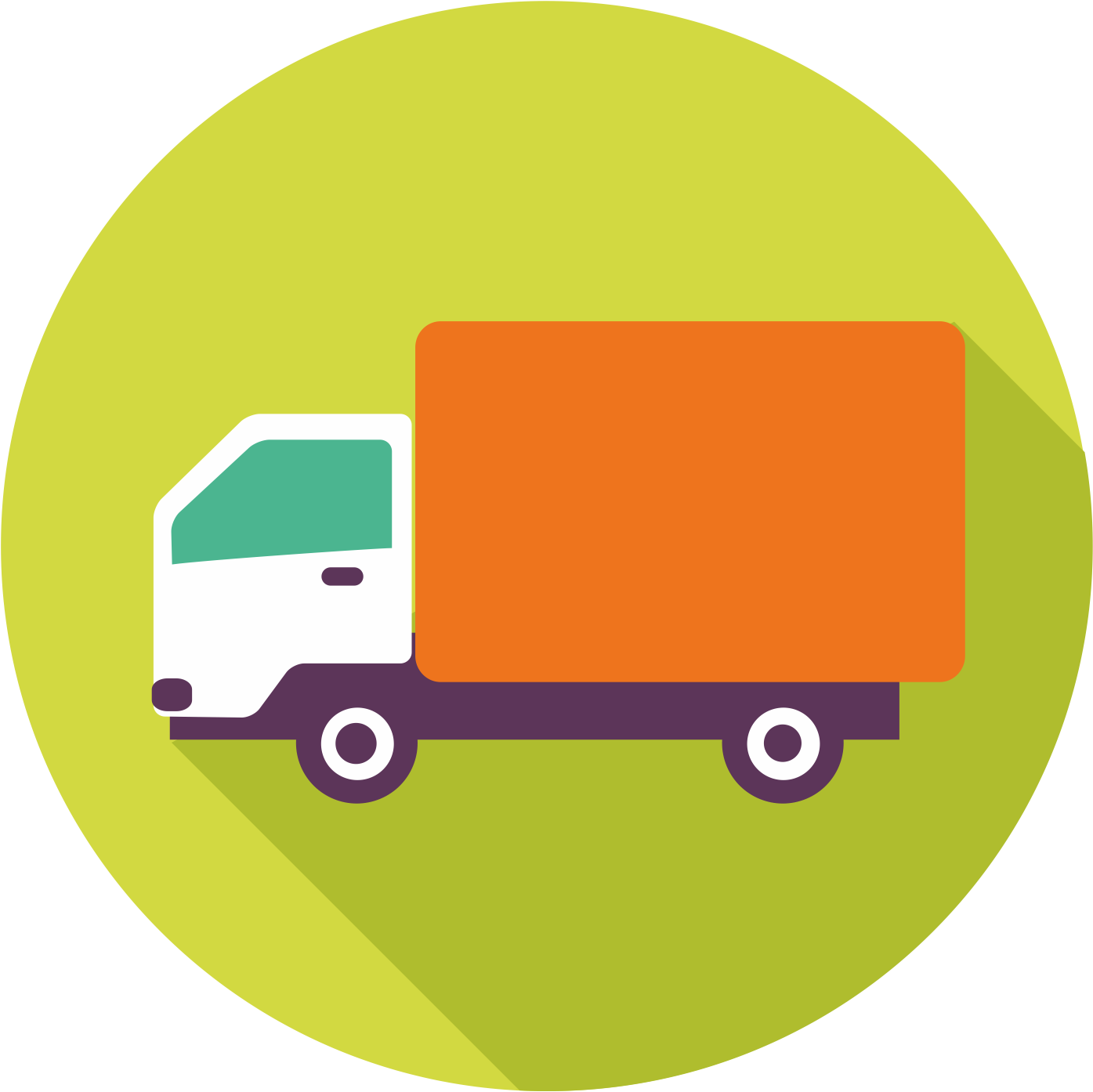 Закупки 
Заказы поставщикам
Для контроля просроченных заказов в отчете «Состояние заказов поставщикам»  предусмотрен фильтр «Дата поставки меньше заданной даты»
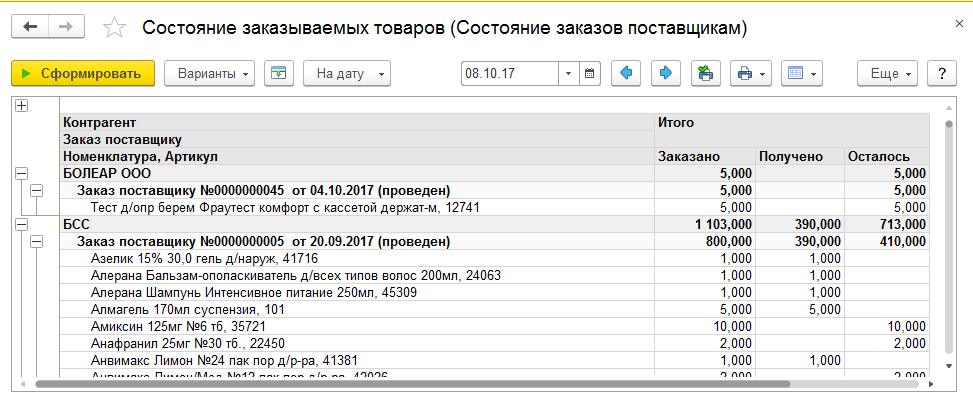 Закупки 
Работа с поставщиками
Условия работы с поставщиками задается в договоре поставщика.

Задаваемые параметры:
максимальная сумма кредита по договору и контроль суммы кредита
срок оплаты задолженности
% предоплаты
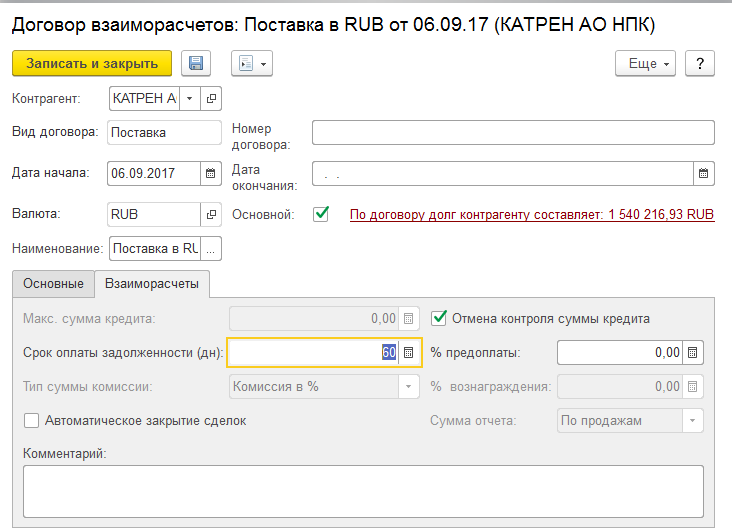 Закупки 
Работа с поставщиками
По заданным параметрам можно сформировать ведомость по срокам оплаты.

Для контроля и работы с взаиморасчетами предусмотрены отчеты:
Взаиморасчеты с контрагентами за период
Задолженность по контрагентам на дату
Возраст задолженности
Динамика задолженности
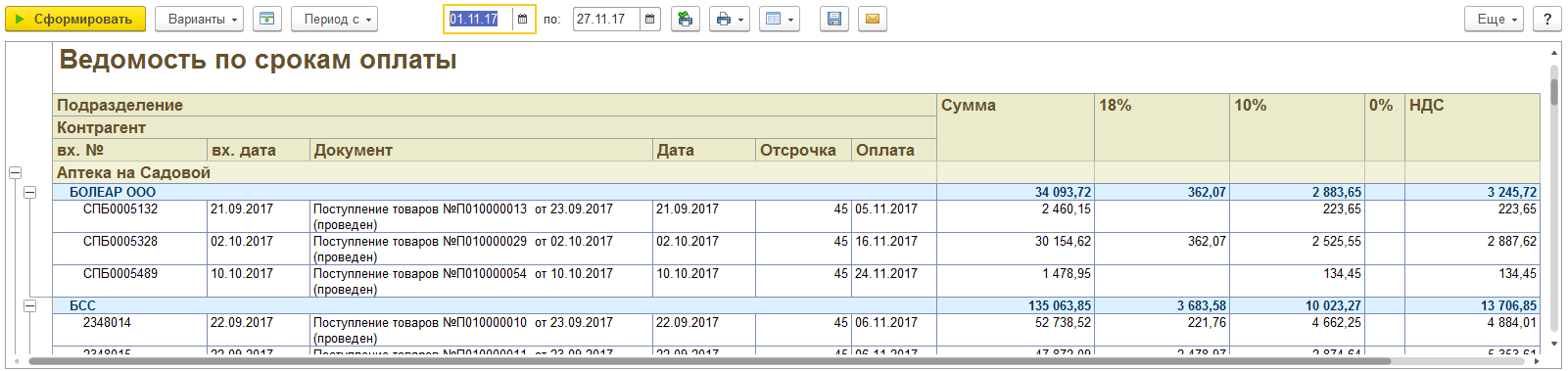 Закупки 
Работа с поставщиками
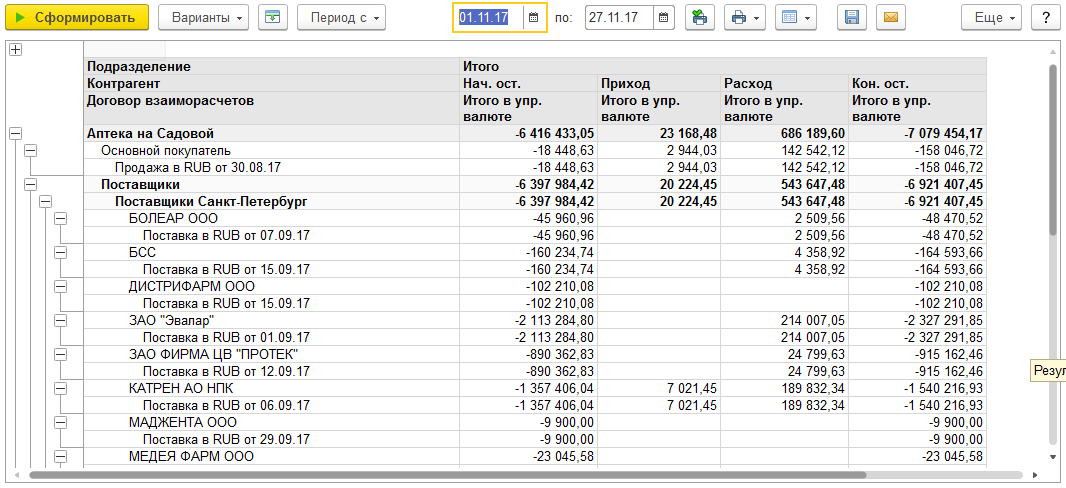 Ценообразование
Способы задать цены
Несколько способов задать цены позволяет повысить гибкость ценообразования
Ручное задание произвольной цены

Процентная наценка на выбранный тип цены: поставки, конкурента и т.д.

Процентная наценка на цену поступления

Расчет по разным фиксированным ценам                    и свойствам номенклатуры

Заполнение по данным базы данных
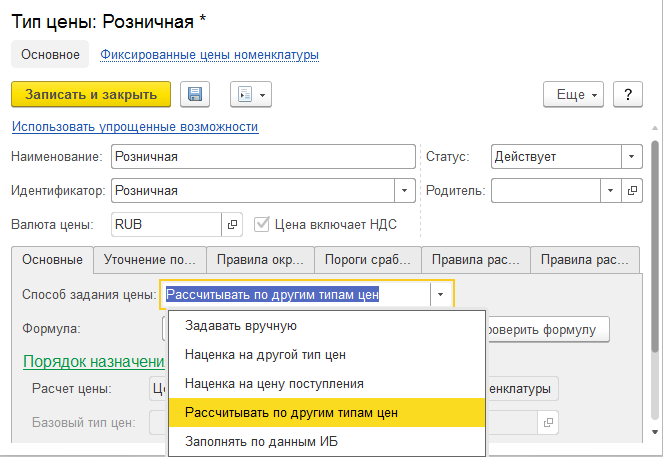 Ценообразование
Правила расчета
Уточнение правил расчета
Особые условия расчета для отдельных ценовых групп товаров. Задаются в элементе справочника «Номенклатура»  

Правила округления
Для разных диапазонов цен свое округление, указание точности округления. Психологическое округление «0,99»   

Пороги срабатывания
Возможность задать % отклонения от базы расчета, при которых цена остается неизменной. Пороги для ценовых групп
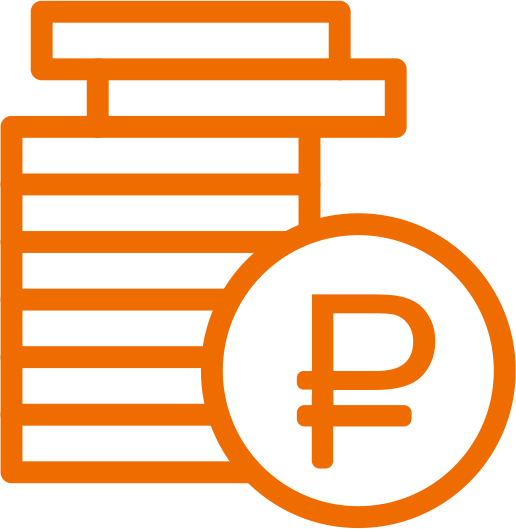 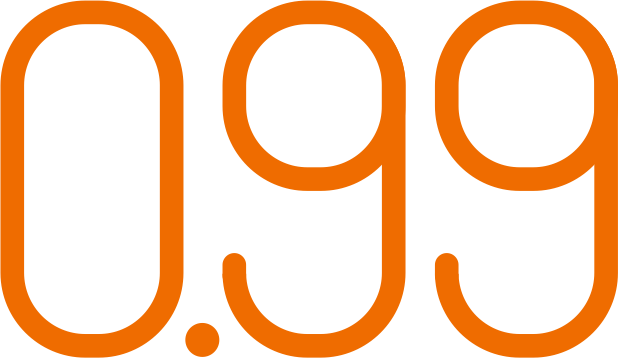 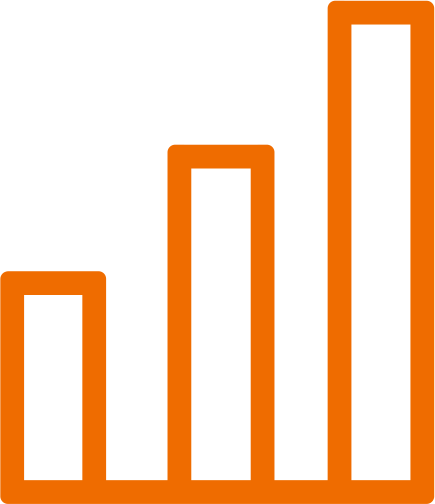 Ценообразование
Цены на ЖНВЛП. Загрузка и контроль
Загрузка данных реестра цен на ЖНВЛП
– из внешнего файла
– с диска ИТС
– с сайта Росздравнадзора
Возможность контроля цен при расчете и поступлении товаров
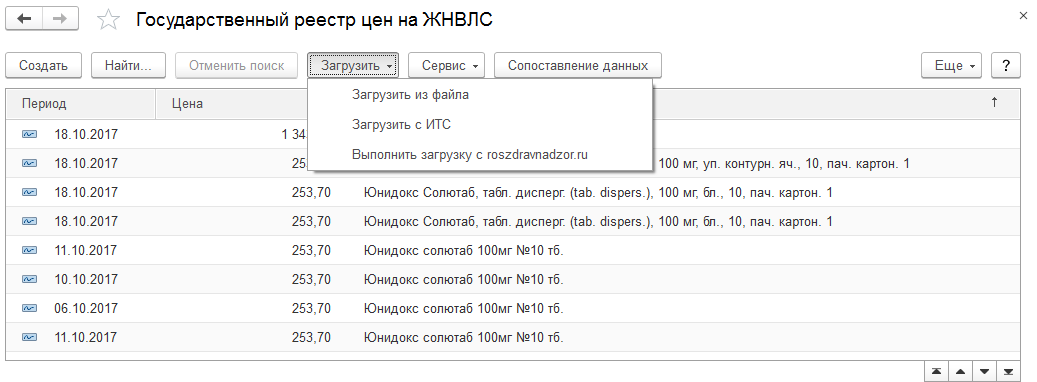 Ценообразование
Цены на ЖНВЛП. Загрузка и контроль
Возможно фиксировать максимально допустимые розничные и оптовые надбавки на цены ЖНВЛП, используя контроль расчета цен на оба виды надбавки.

Правила расчета задается в виде диапазона с указанием соответствующей наценки. Предусмотрена возможность обычного и “психологического” округления в меньшую сторону.
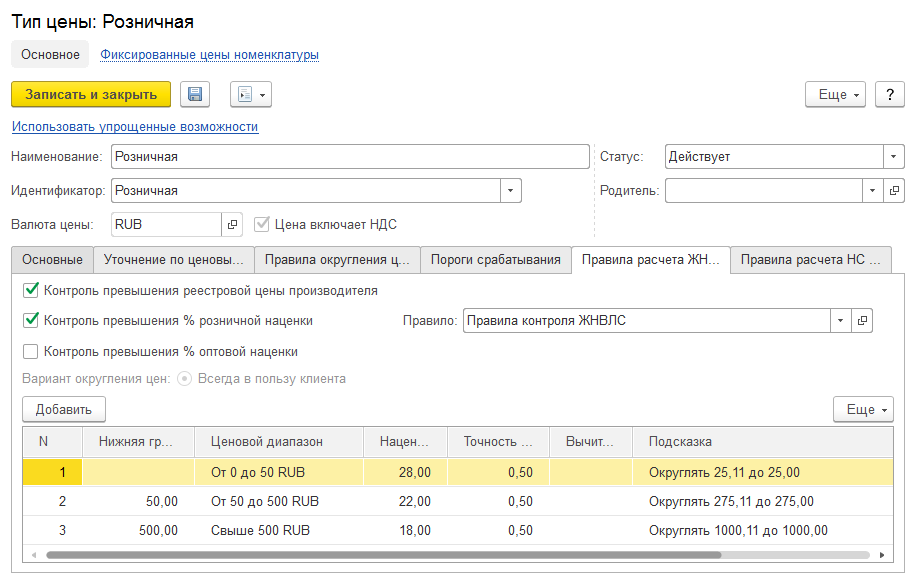 Ценообразование
Фиксированные цены
действие цены по указанную дату
фиксированные цены задаются для типа цен и выбранных номенклатурных позиций
игнорирование правил расчета
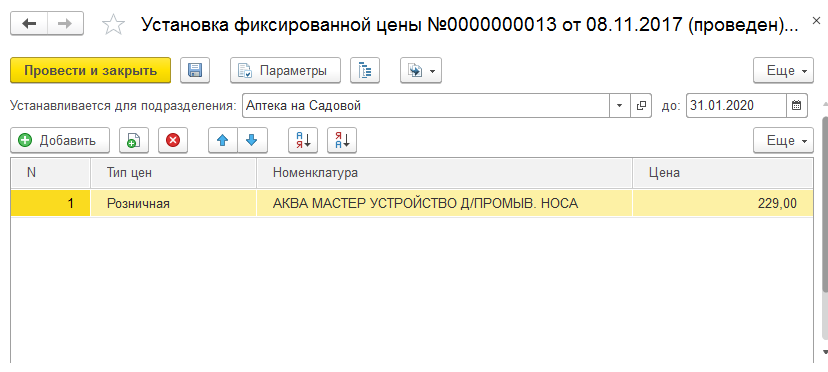 Финансовый отдел
Учет наличных и безналичных денежных средств
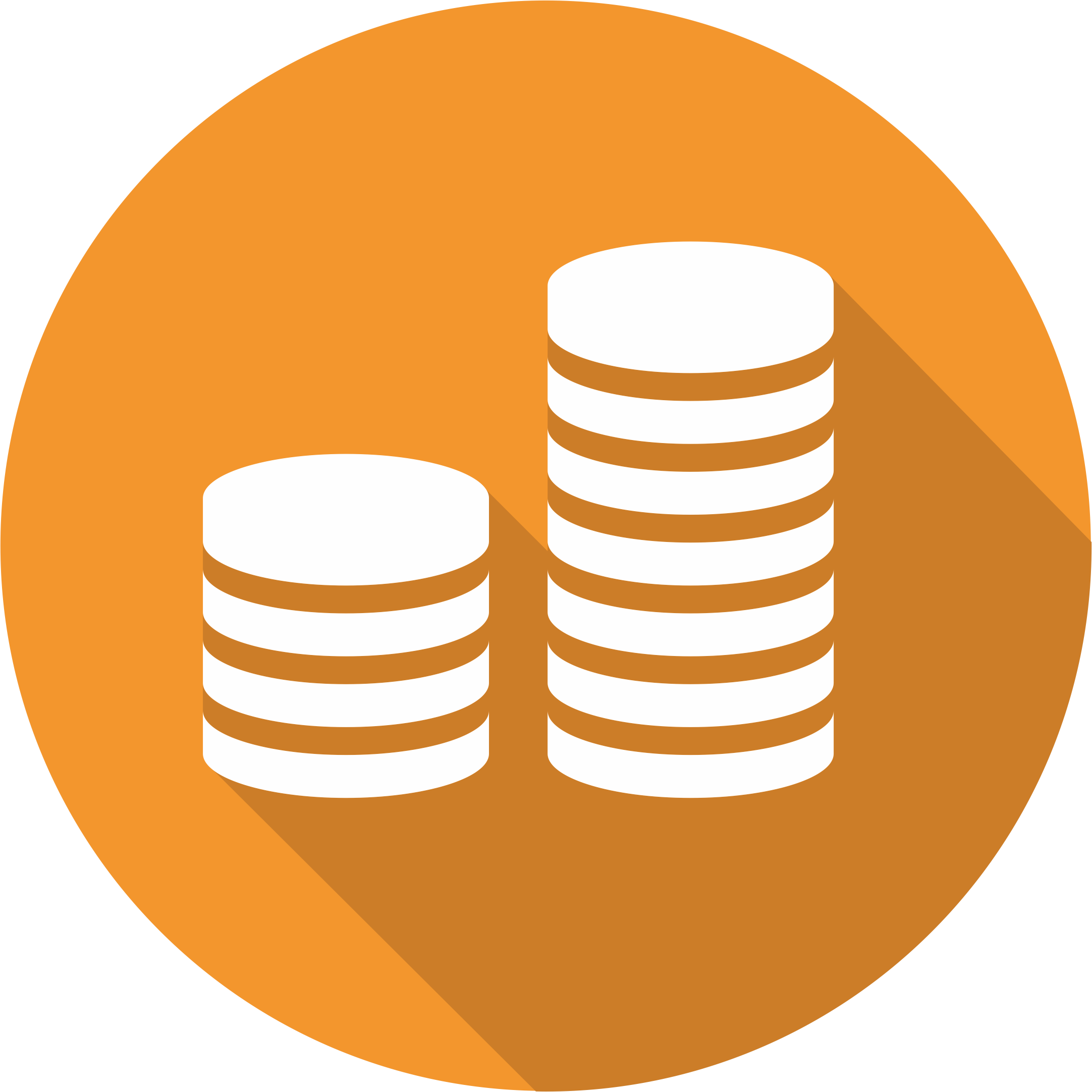 Учет наличных денежных средств 
Формирование приходного и расходного кассового ордера, контроль перемещения денежных средств между кассами компании
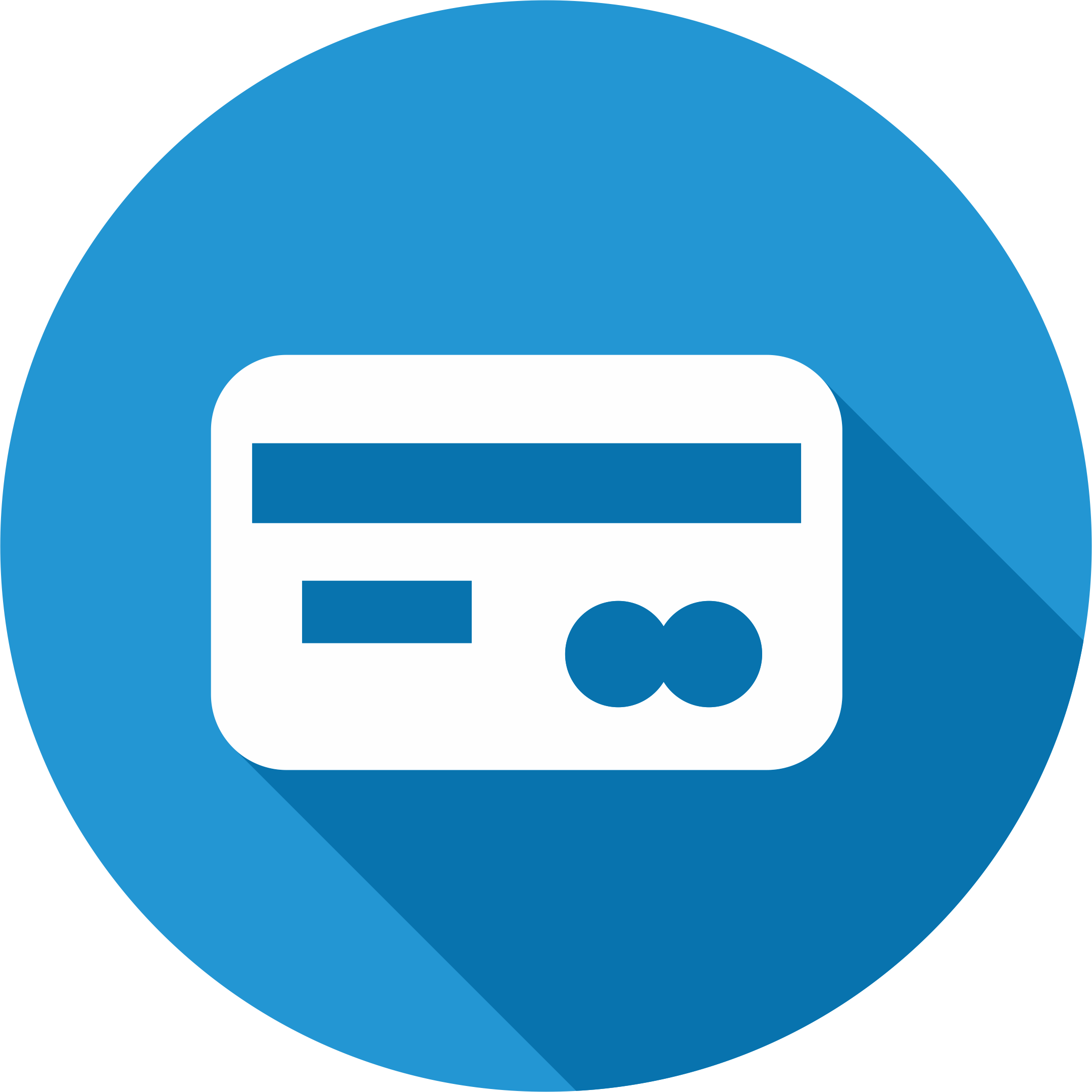 Учет безналичных денежных средств
Оформление платежного поручения, банковской выписки, подключение клиент-банка
Финансовый отдел
Планирование денежных средств
Планирование денежных средств проводится с помощью платежного календаря
Платежный календарь формируется на основе:

заявки на расходование денежных средств по заказам или поступлениям товаров
плана поступления денежных средств по статьям движения ДС
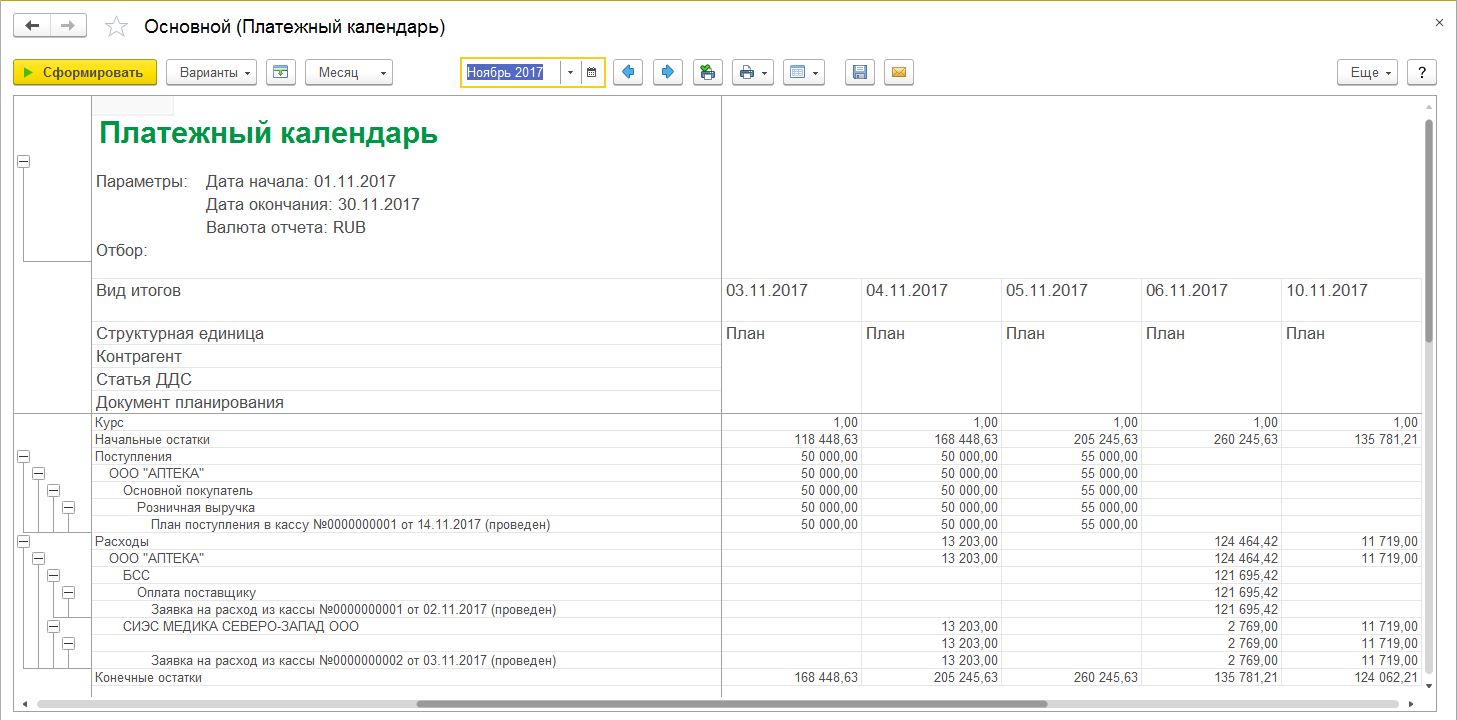 Финансовый отдел
Взаиморасчеты с контрагентом
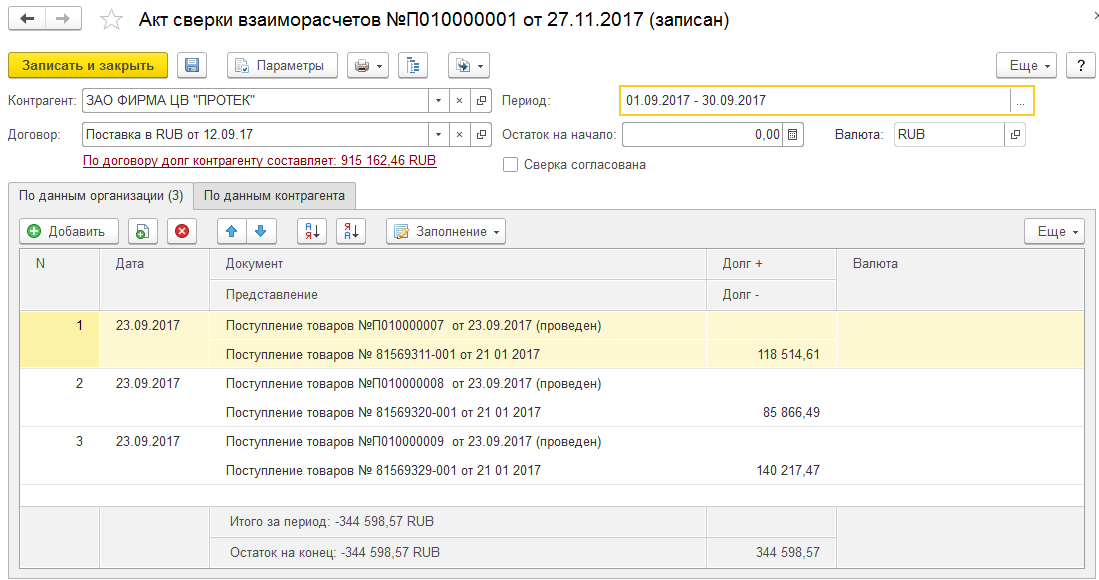 Акты сверки взаиморасчетов

Взаимозачет

Корректировка долга
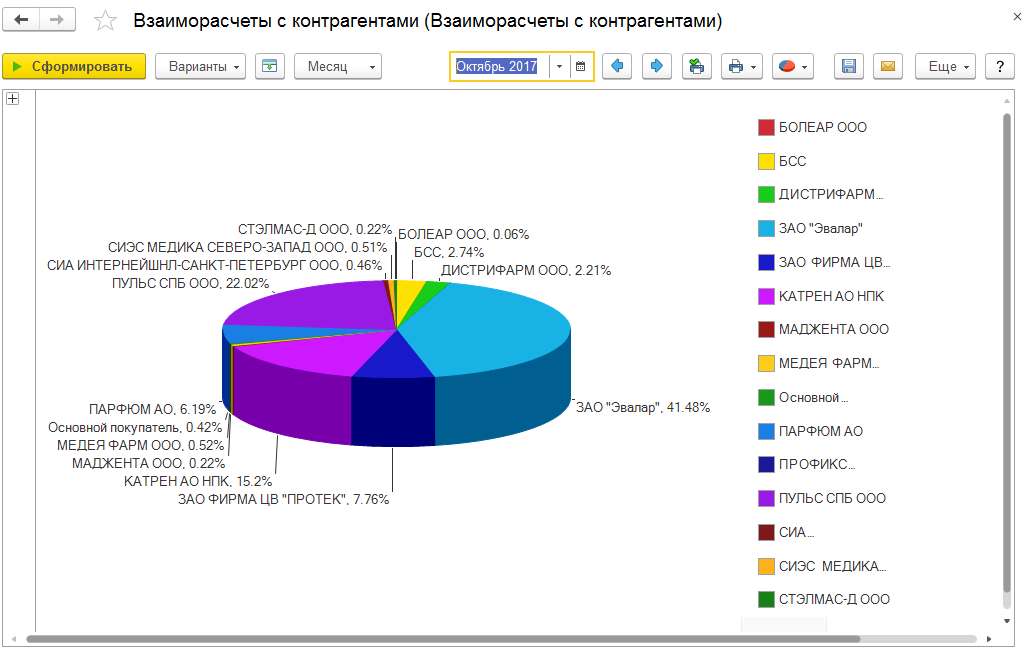 Финансовый отдел
Бюджетирование
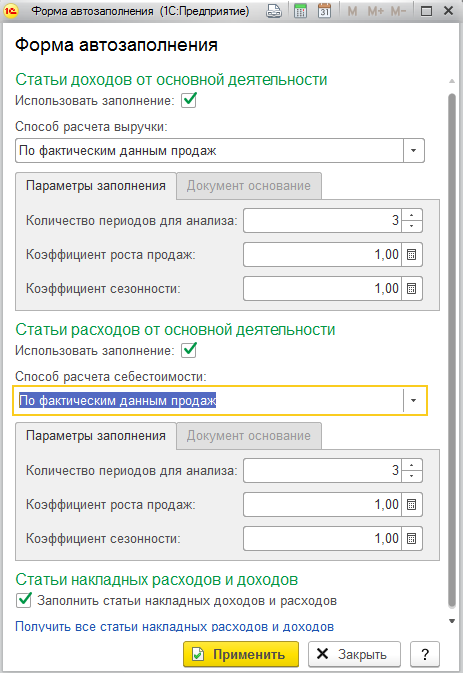 Планирование бюджетов в разрезе сценариев

Возможность фиксации бюджетов:
– по статьям движения ДС
– доходов и расходов
– продаж
– закупок

Автоматическое заполнение плановых значений бюджетов
– на основании данных предыдущих периодов
– с учетом алгоритмов прогнозирования 

Анализ сходимости результатов
Финансовый отдел
Бюджетирование
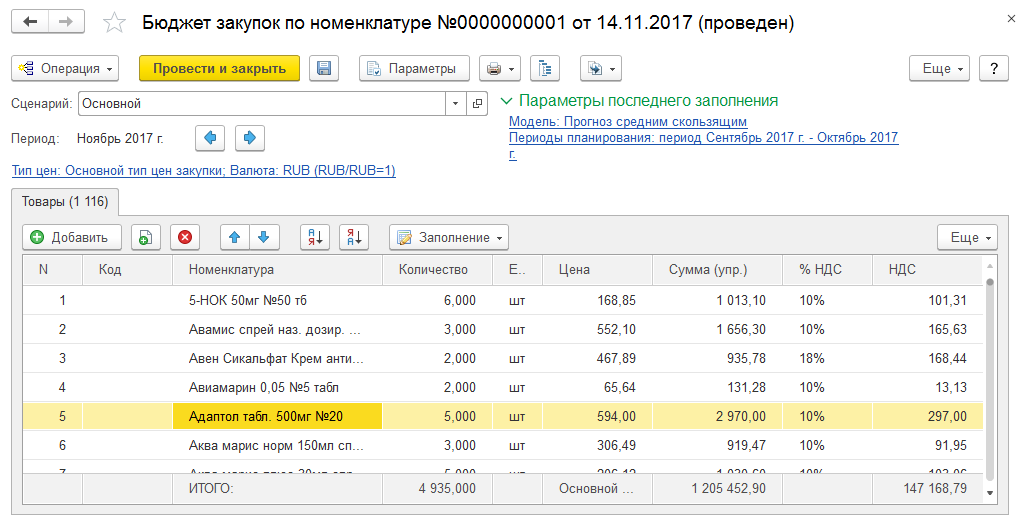 Финансовый отдел
Бюджетирование
Анализ сходимости результатов позволят объективно оценивать результаты финансовой деятельности и оперативно корректировать управление
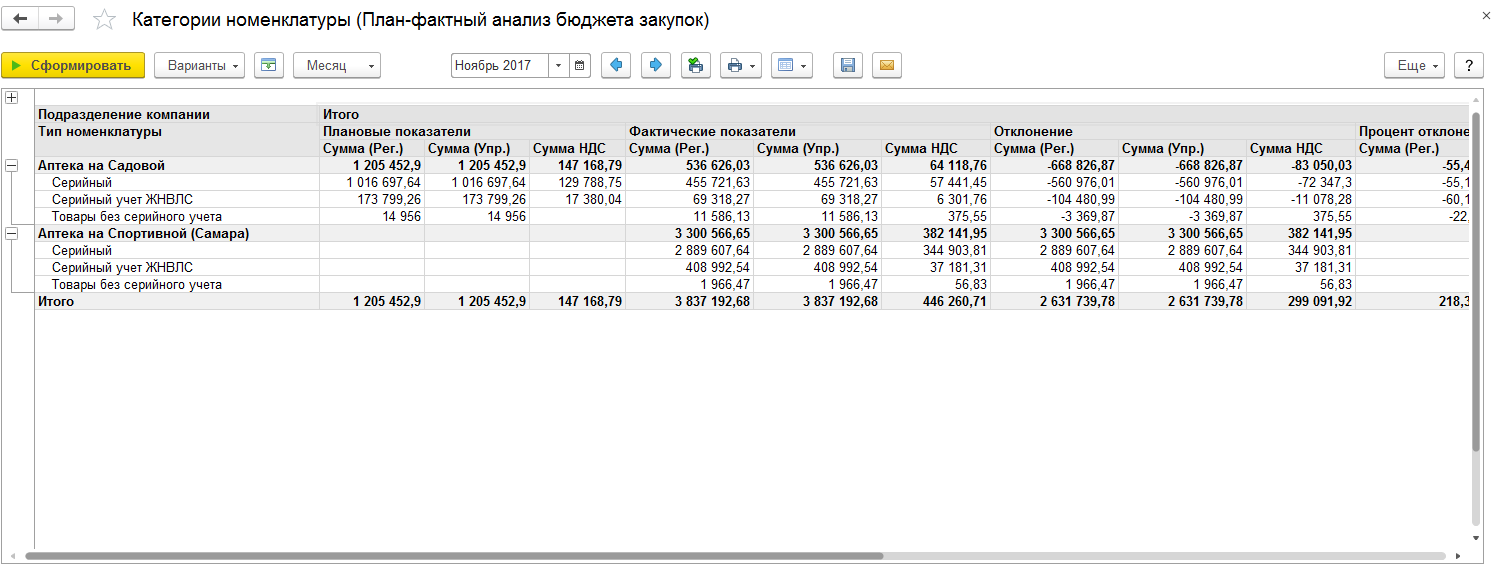 Финансовый отдел
Бюджетирование. Управленческий баланс
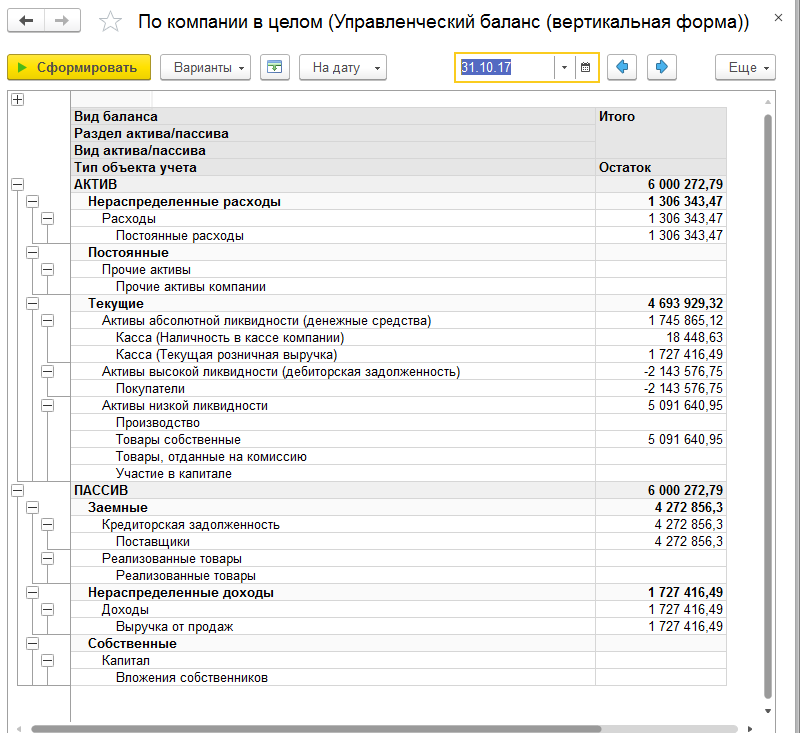 Комплексная оценка финансового положения компании. Получаемые показатели помогут выполнять планы     по прибыли, получить представление       о рентабельности капитала                        и предотвратить мошенничество
Интеграция с внешними системами
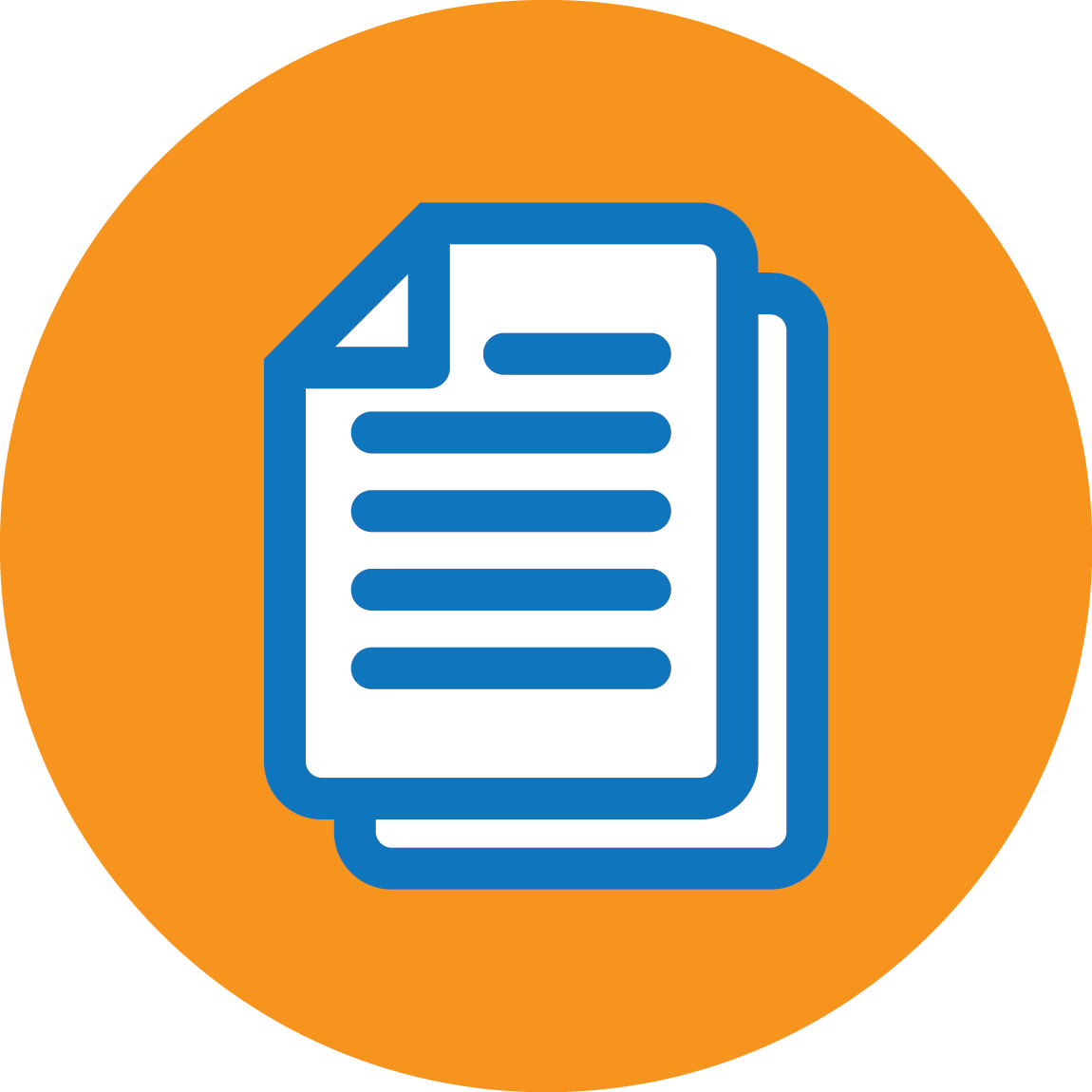 Справочники ЛП 
Автоматическое обновление в программе справочников «Видаль» и «РЛС»
1С 
Обмен данными с «1С: Розница 8. Аптека», «1С :Бухгалтерия 8» и «1С: Зарплата и Управление персоналом 8»
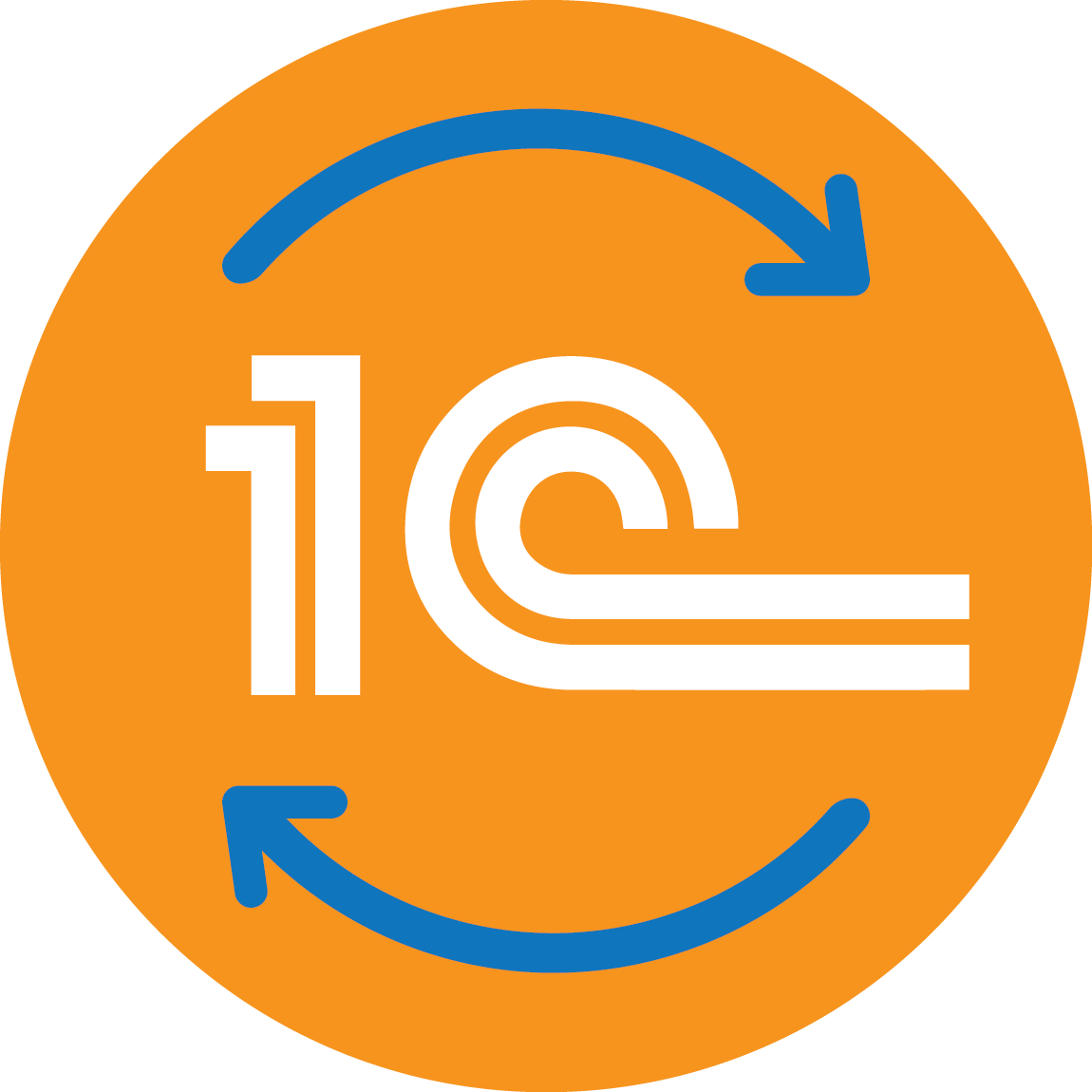 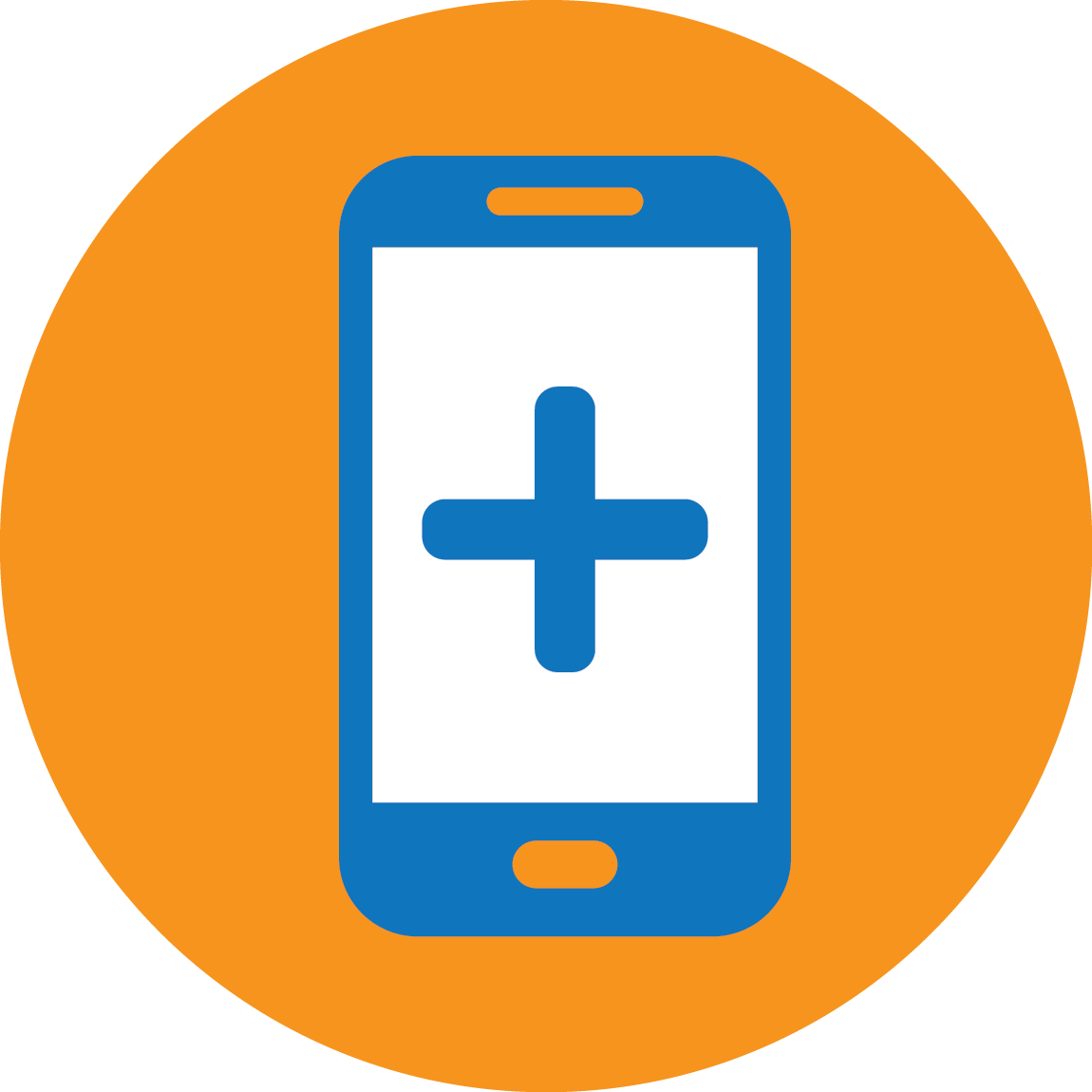 Интернет-аптека
Единая база заказов, актуальная информация на портале и удобный перенос данных между сайтом и центральным офисом
Подключение торгового оборудования
Поддерживает работу с огромным перечнем торгового оборудования:
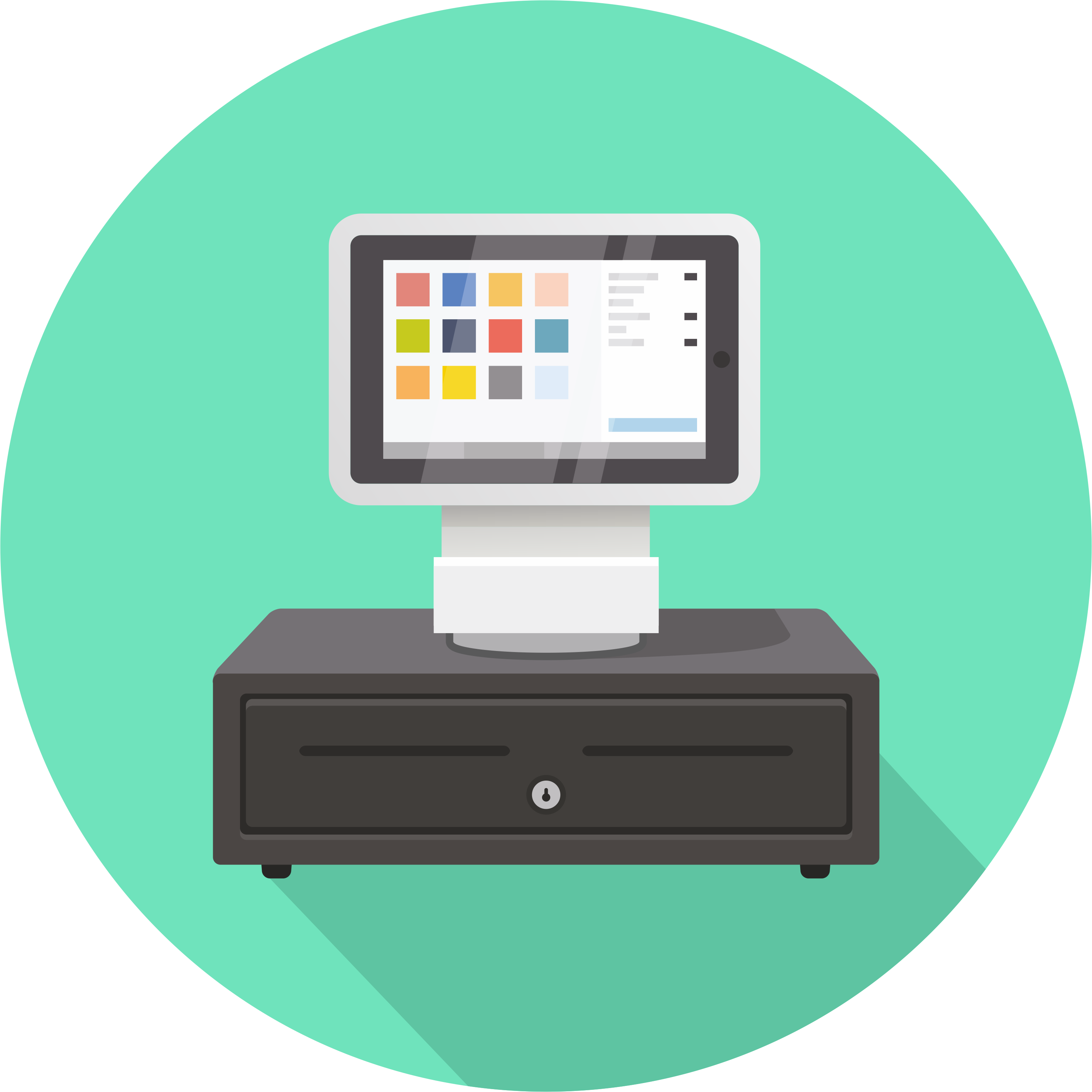 POS-Терминалы (Point of Sale — торговое место);
фискальные регистраторы (ФР);
авторизаторы безналичных платежей;
электронные весы;
сканеры штрих-кодов и считыватели магнитных карт;
дисплеи покупателя;
программируемые клавиатуры;
принтеры этикеток и ценников;
терминалы сбора данных (ТСД).
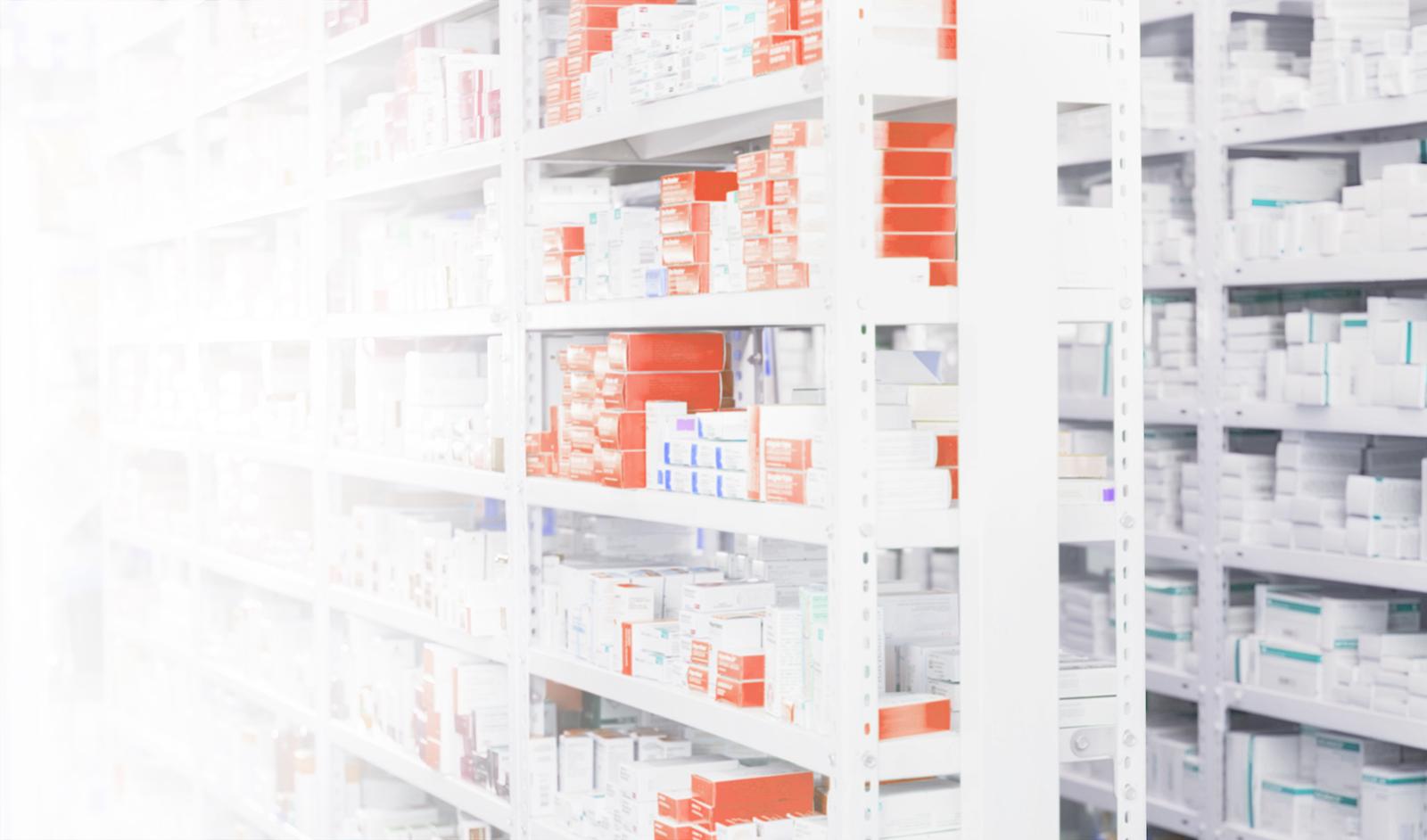 Используйте передовые технологии, опережая своих конкурентов
1С-Рарус:Управление аптекой
Контакты:Телефон: +7 (495) 223-04-04Электронная почта: apteka@rarus.ru